Enrollment Concerns
An Inside Higher Ed webcast
Wednesday, June 17, 2020
2 p.m. Eastern
Presenters
Scott Jaschik, editor, Inside Higher Ed, scott.jaschik@insidehighered.com
Doug Lederman, editor, Inside Higher Ed, doug.lederman@insidehighered.com
Before COVID-19
Competitive private colleges
Public research universities
Regional state universities
Liberal arts colleges
Community colleges
What the Surveys Said…
Students weren’t going to come.
Students would stay close to home.
Concerns over health and finances were ruling the day.
Why Is the Reality Different?
Colleges have announced their plans, and many of those plans involve re-opening.
Most students believe they will be healthy.
International Students
--Wichita State University
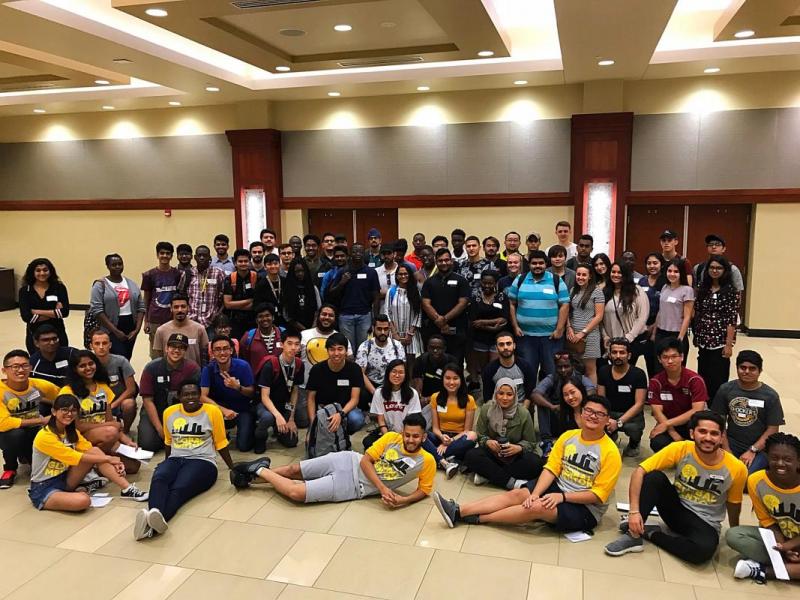 Very Competitive Colleges
--Yale University
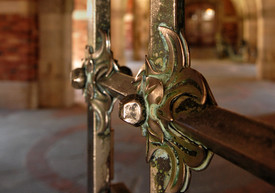 Public Research Universities
--North Carolina State University
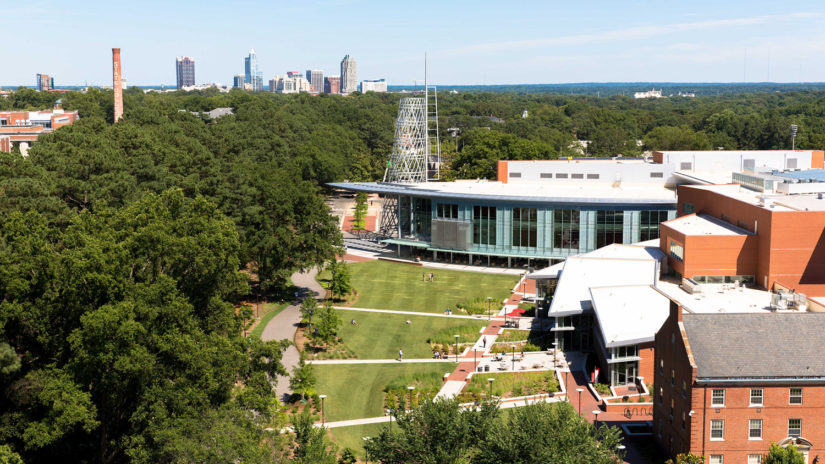 Regional State Universities
No clear trend
Liberal Arts Colleges
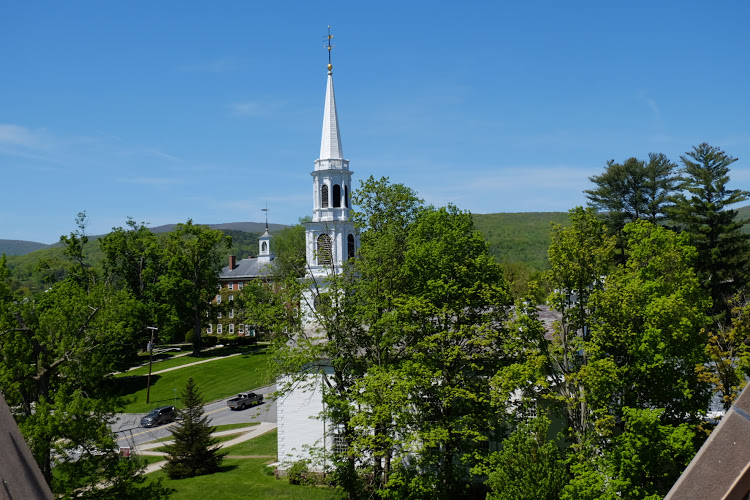 --Williams College
Community Colleges
--Florida Community College
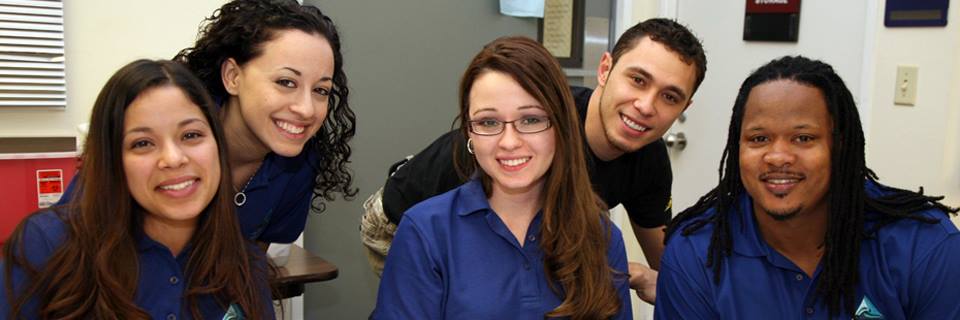 The Big Ifs
How much summer melt?
How will the health situation change?
Finances
Getting Back to Normal
Will students embrace alternative providers?
Will students embrace (or reject) online learning?
Who will gain students from colleges that close?
With Thanks …
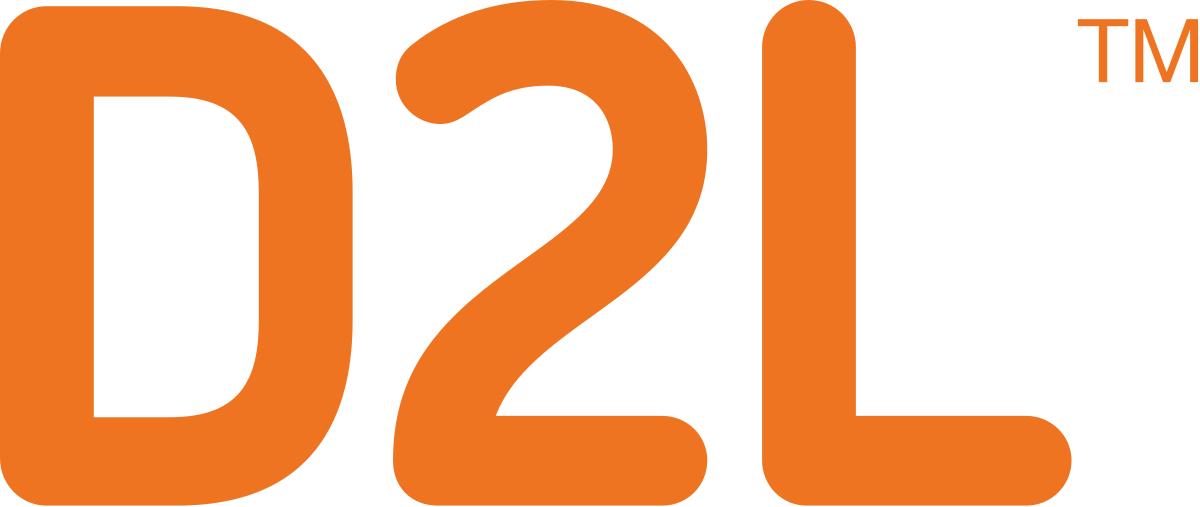 Your Questions